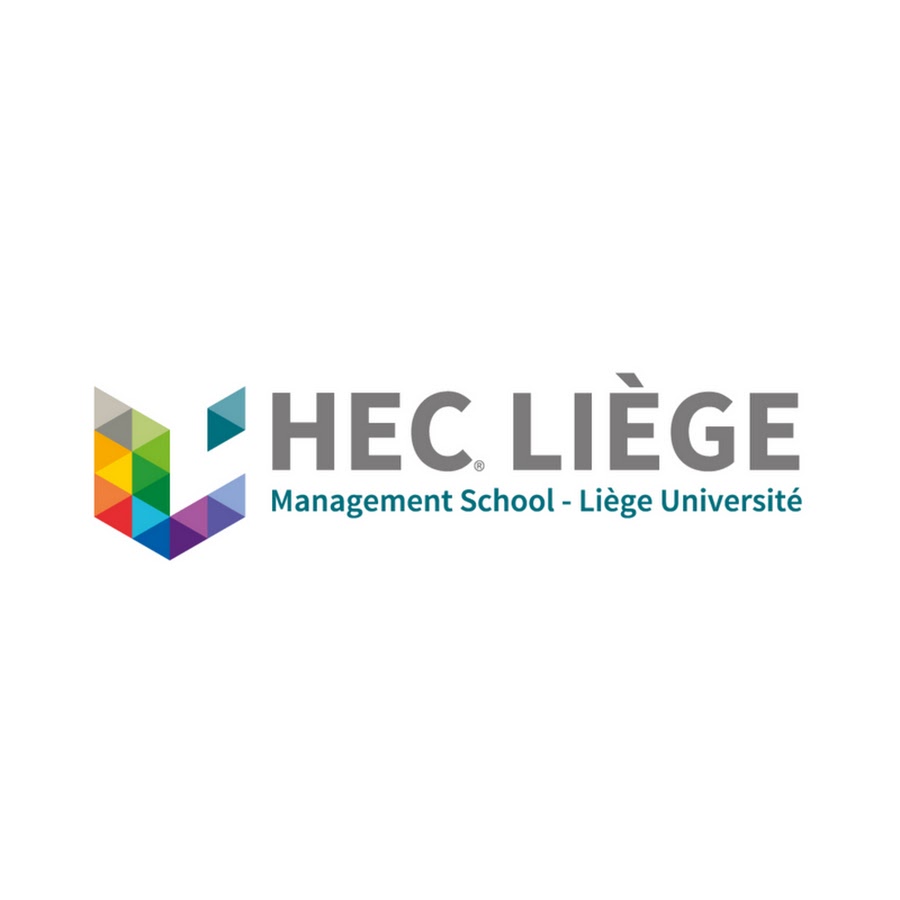 Détection des phrases irrelevantes dans le cadre de l’automatisation de la modélisation de processus
18TH DAY OF SCIENTIFIC COLLABORATION BETWEEN THE DOCTORAL SCHOOLS IN MANAGEMENT SCIENCE UNIVERSITÉ PARIS I PANTHÉON-SORBONNE AND ULB
Julie JAMAR, doctorante | Octobre 2023
1
2
page
A propos de moi
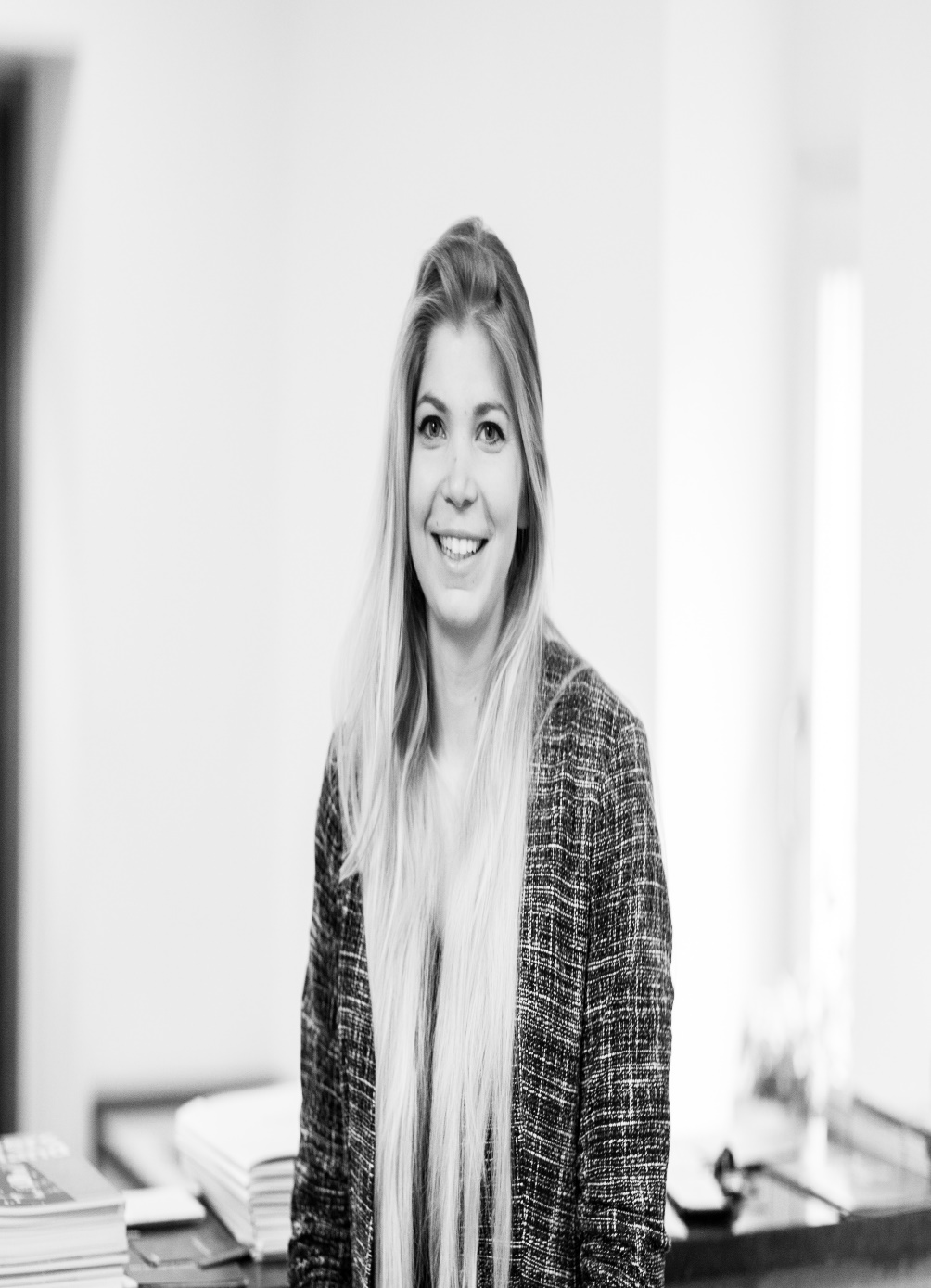 Julie JAMAR
Ingénieur de Gestion | HEC-Liège prom. 2012-2017
Dernière année de doctorat (6) et assistante
Intelligence artificielle
Optimisation de processus
Cloud Computing
Gestion de la performance
2
2
page
A propos de ma recherche
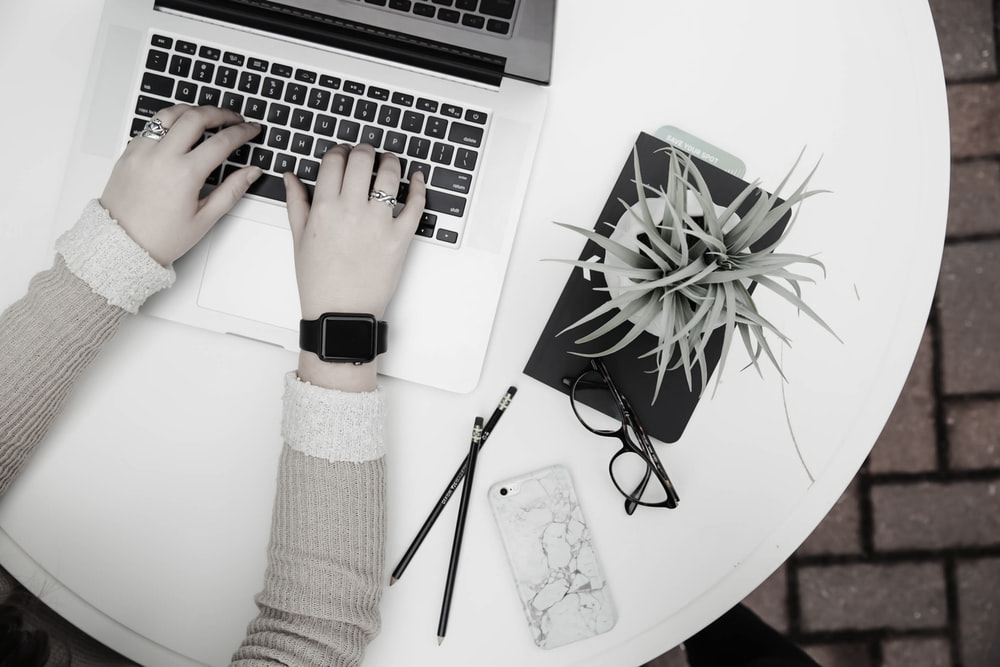 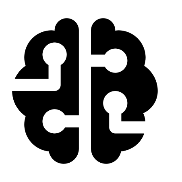 “Appliquer des techniques de NLP pour automatiser la modélisation de processus“
Natural Language Processing
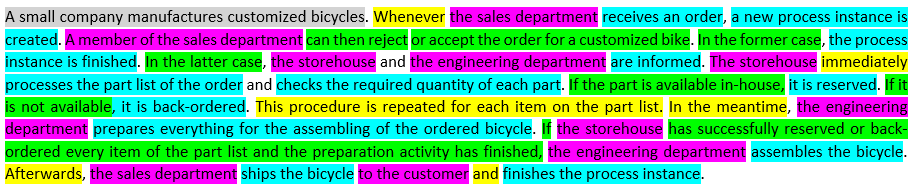 “A small company manufactures customized bicycles. Whenever the sales department receives an order, a new process instance is created. A member of the sales department can then reject or accept the order for a customized bike. In the former case, the process instance is finished. In the latter case, the storehouse and the engineering department are informed. The storehouse immediately processes the part list of the order and checks the required quantity of each part. If the part is available in-house, it is reserved. If it is not available, it is back-ordered. This procedure is repeated for each item on the part list. In the meantime, the engineering department prepares everything for the assembling of the ordered bicycle. If the storehouse has successfully reserved or back-ordered every item of the part list and the preparation activity has finished, the engineering department assembles the bicycle. Afterwards, the sales department ships the bicycle to the customer and finishes the process instance.”
Sous domaine de l’intelligence artificielle.
Analyse et compréhension du langage humain par une machine. 
Analyse de données en masse.
Extraction d’informations et concepts.
Large spectre d’applications dans de nombreux domaines.
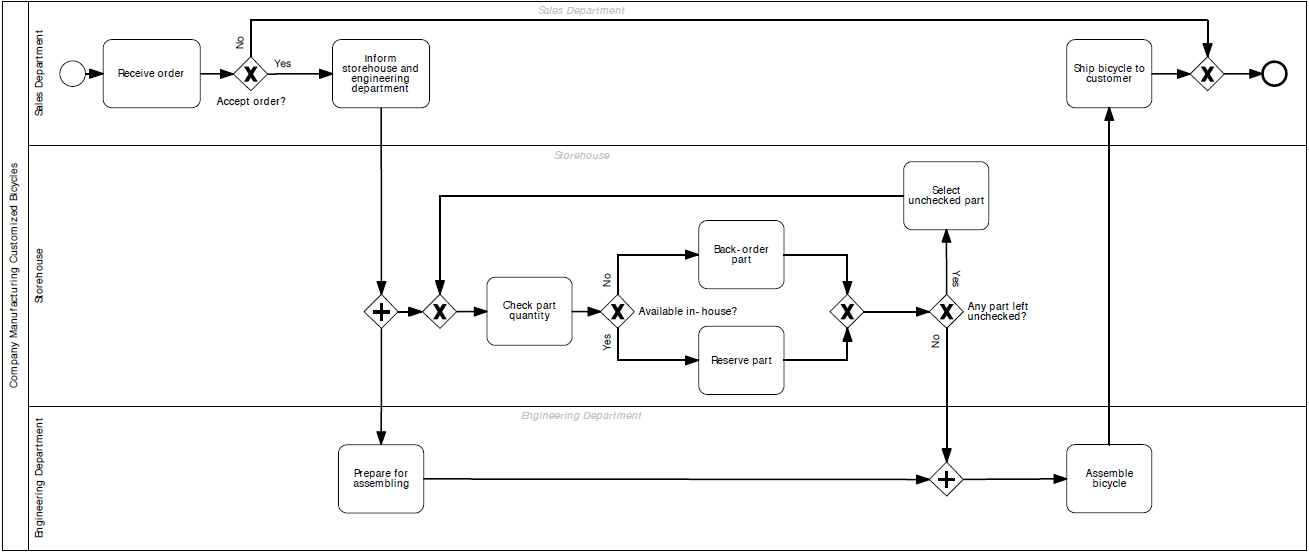 3
Illustration : McDonalds DRIVE-IN process | Description
8
page
The process starts when a customer stops at the McDrive intercom.
McDonalds employees are notified that a customer is waiting.
An employee asks for his order via the intercom.
The customer communicates his order via the intercom.
Then, the customer drives to the payment terminal. 
The customer pays cash or pays by card.
Meanwhile, McDonalds employees are preparing his order in the kitchen. 
Then the client drives to the pickup window. 
A McDonalds employee supplies him with his order. 
The customer takes the order and leaves the McDrive, the process is finished.
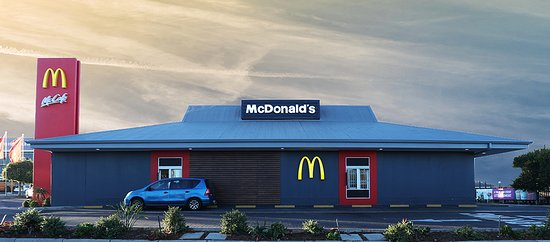 Illustration: McDonalds DRIVE-IN process | Model
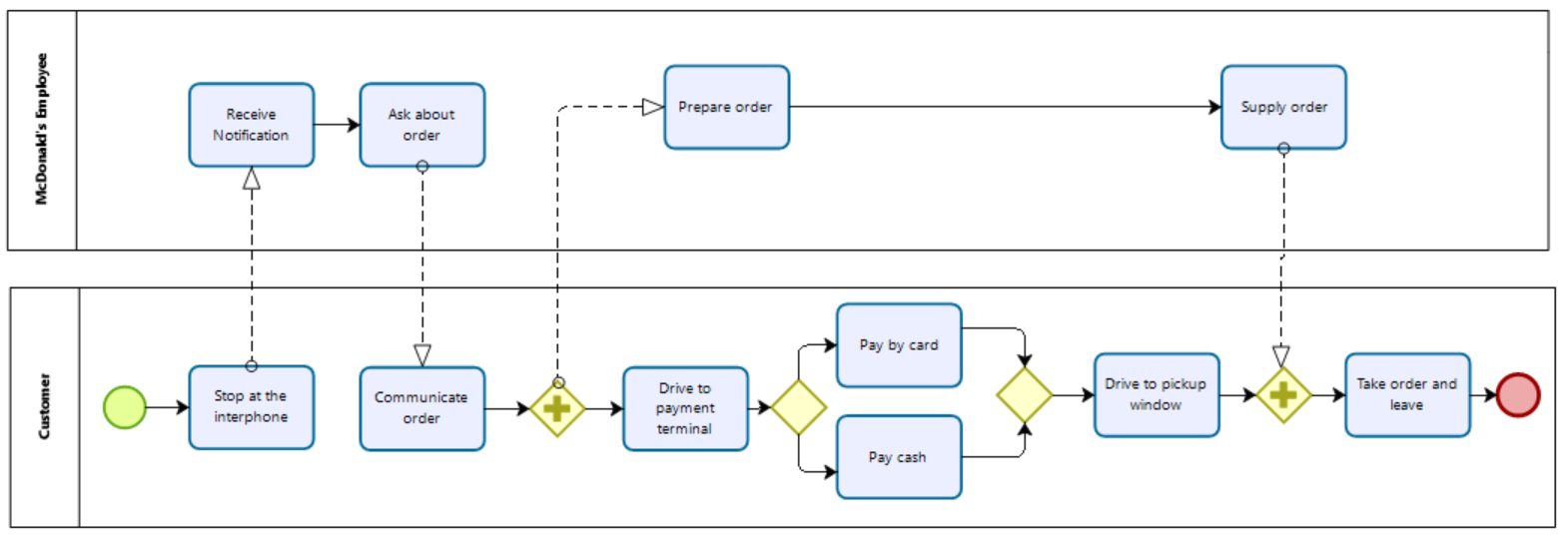 Sous-tâche de ce problème : détecter de manière automatique les phrases irrelevantes afin qu’elles soient ignorées dans le processus de modélisation
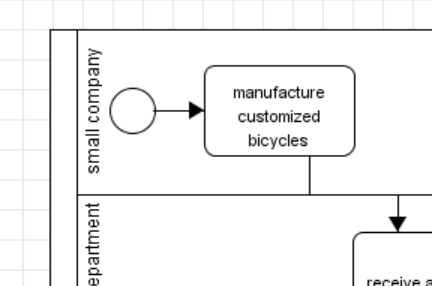 “A small company manufactures customized bicycles. Whenever the sales department receives an order, a new process instance is created. A member of the sales department can then […]”
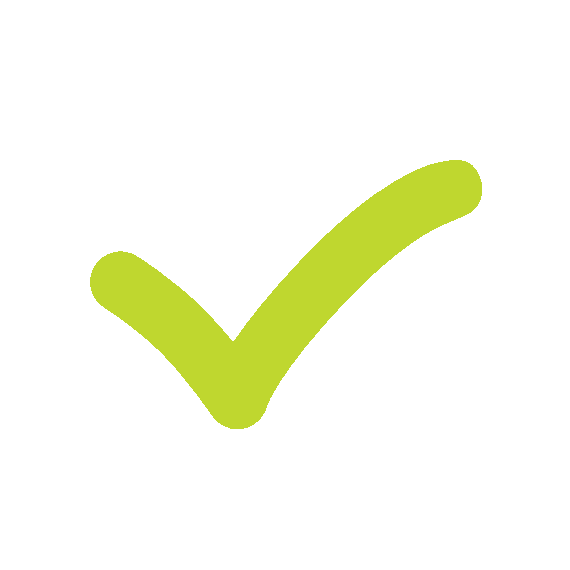 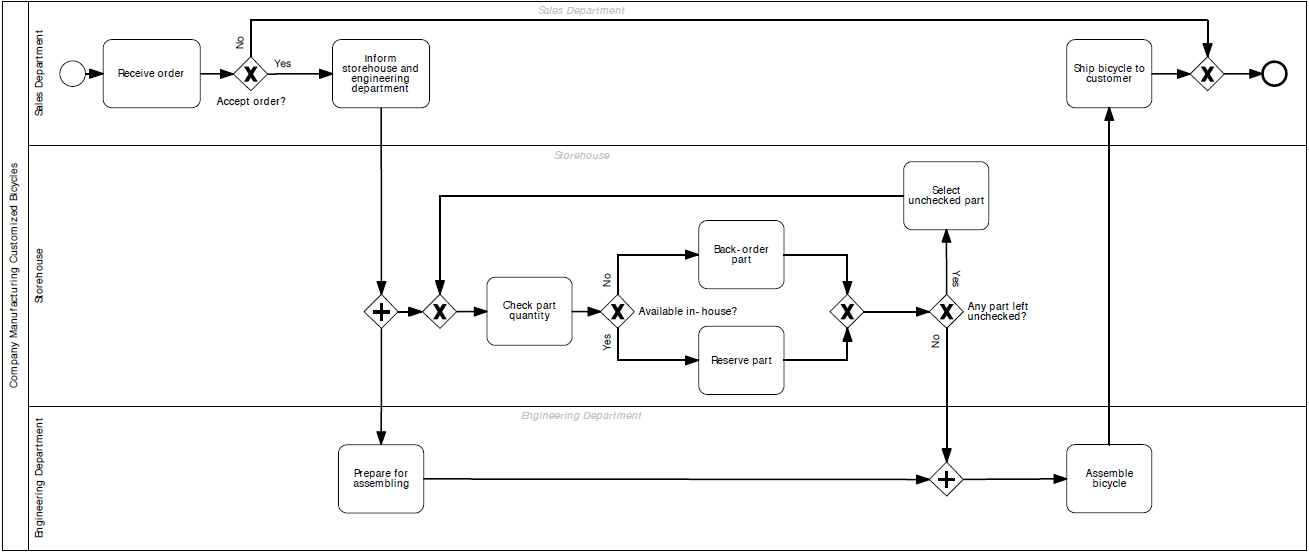 6
Illustration du problème
State of the art algorithm | résultats :
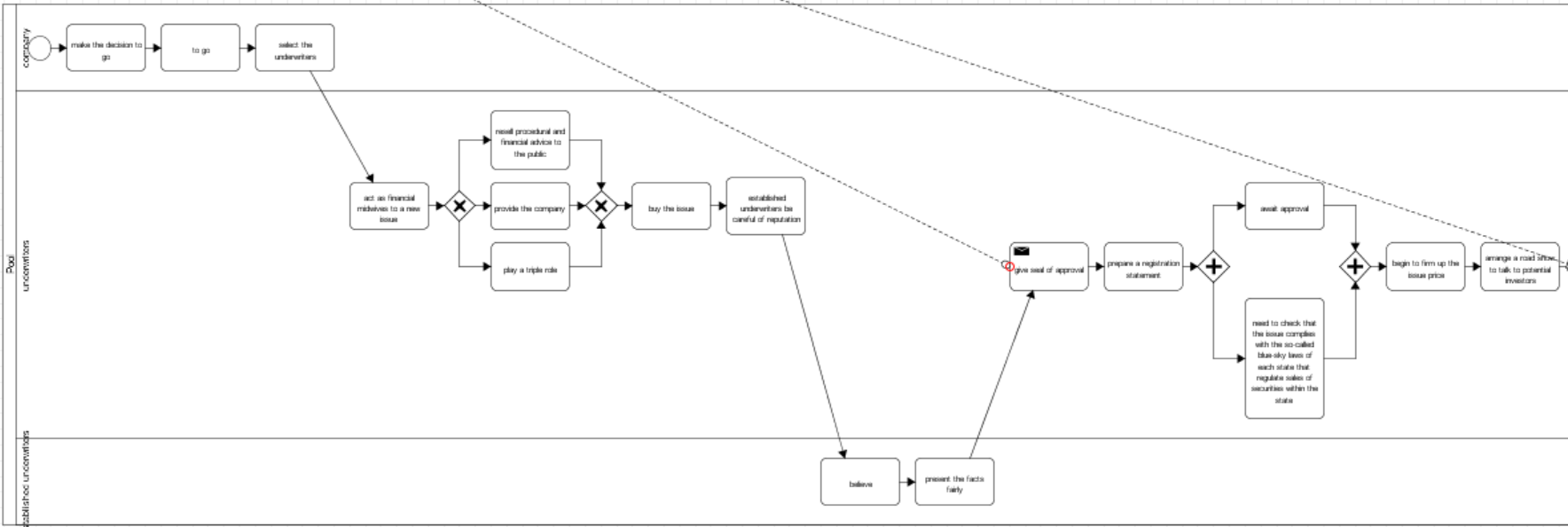  plusieurs phrases apparaissent dans le modèle alors qu’elles ne devraient pas y figurer.
Types de phrases irrelevantes
“The examination process can be summarized as follows. […]“
Exemples
Phrase introductive
Information de détail
Utilisés pour faciliter la compréhension du lecteur, et rendre la description plus imagée
Phrase apportant des informations très générales sur le contexte au début de la description.
Détails ajoutés dans la description textuelle la rendant plus concrète/précise, mais ne devant pas être modélisés
Phrases irrelevantes
“For example to correct errors or better describe an expense.”
Underwriters are very smart and act as financial midwives to a new issue.
Plusieurs types
« Noise »
Illustration: irrelevant sentences
8
McDonalds is a fast food chain, which also offers a "Drive-IN" service.
The process starts when a customer stops at the McDrive intercom.
McDonalds employees are notified that a customer is waiting.
An employee asks for his order via the intercom.
The customer communicates his order via the intercom.
For example, a McMenu with Sprite and McFlurry.
Then, the customer drives to the payment terminal. 
The customer pays cash or pays by card.
Meanwhile, McDonalds employees are preparing his order in the kitchen. 
McDonald's kitchens contain all the equipment needed to cook burgers.
Then the client drives to the pickup window. 
A McDonalds employee supplies him with his order. 
The customer takes the order and leaves the McDrive, the process is finished..
page
Introductives Sentence
Détails / noise
Example sentence
Typically in the beginning of the process, it introduces the latter..
Sentence used to add precisions, details about machines, materials, components, etc.
Sentence used when the author tries to create a more vivid text by using examples to clarify the abstract concepts.
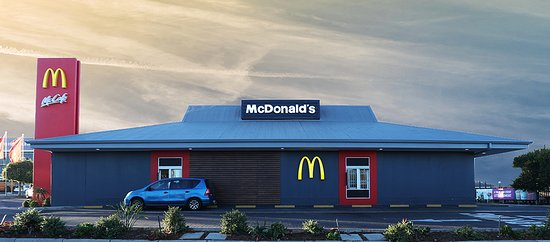 10100110100100001010100111101110110110110101010000111001010110010101001110101000101010001011010110110110100010101110001010100010100010111010110001001101001101001000010101001111011101101101101010100001110010101100101010011101010001010100010110101101101101001
Données
Les descriptions de processus sont généralement des données confidentielles. Un gros travail de collecte a donc du être effectué. 
En effet, sans données en suffisance, nous ne pourrons obtenir de résultats concluants en Machine Learning. 
Pour ce faire, nous avons exploité d’autres sources de données, qui viennent compléter celles issues de la Littérature :
Internet
Académique
Machine Learning / Génération automatique
Dataset
Sources de données
Source
# Process
# Phrases
Machine Learning
Génération de phrases irrelevantes sur base des données existantes : remplacement des termes d’une phrase par des mots sémantiquement proches pour en créer de nouvelles.
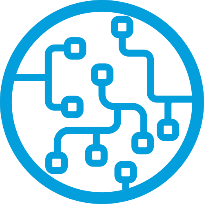 750
/
Académique
Proposition de travail BONUS / non obligatoire pour les étudiants de MASTER et BAC3, dans le cadre des cours « INFO2039 » et «INFO9001  », consistant à retranscrire une  ou deux descriptions de process.
15794
1078
Internet
Découverte, après de nombreuses recherches sur le net, de quelques sites proposant des descriptions de process. Certaines ont dû être adaptées.
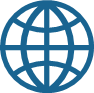 377
12855
Littérature existante
Descriptions de process obtenues par le biais de chercheurs actifs dans le domaine, utilisées dans leurs recherches.
56
572
Méthodologie
Classificateur de texte utilisant un Random Forest
Apprentissage en parallèle sur de nombreux arbres de décision construits aléatoirement et entraînés sur des sous-ensembles de données différents,
Réduit la variance des prévisions d'un arbre de décision seul, 
 Meilleures performances...
Dans le cas présent, le but est de classer les phrases des descriptions de process en ‘relevante’ ou ‘irrelevante’. Ci-dessous, les principales étapes :

Annotation manuelle des données (phrase ‘relevante’ ou ‘irrelevante’) pour former un gold standard.
Prétraitement des données (retrait des caractères spéciaux, caractères seuls, espaces multiples,…)
Conversion des données en matrice TF-iDF avec TfidfVectorizer
	 Paramètres utilisés : max_features=2000, min_df=7, max_df=0.8
4) Extraction des « features »
5) Séparation des matrices en sous-ensembles de ‘train’ et ‘test’
6) Classification des phrases en utilisant le ‘Random forest tree classifier’.
	 Paramètres : n_estimators=200, random_state=0
Algorithme
Comparaison avec d’autres méthodes
Support Vector Machine (SVM):
Ramène un problème de classification dans lequel les données sont séparées en plusieurs classes dont la frontière est la plus éloignée possible des points de donnée.
BERT (Bidirectional Encoder Representations from Transformers)
BERT est le modèle d’apprentissage automatique de Google. De type Transformers (modèle qui fonctionne en effectuant un petit nombre constant d’étapes), à chaque étape, il applique un mécanisme d’attention.
- BERTbase : 12 layers, 12 attention heads, and 110 million parameters.
- BERTlarge : 24 layers, 16 attention heads and, 340 million parameters.
Résultats
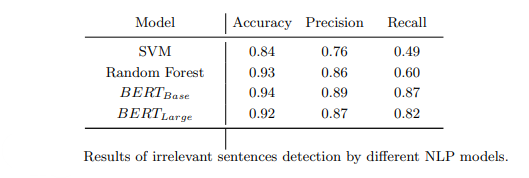 En conclusion, c’est avec BERTbase que nous obtenons les meilleurs résultats. C’est donc ce modèle que nous intégrerons à l’algorithme de base afin de pouvoir ignorer les phrases irrelevantes dans le processus de modélisation automatique.
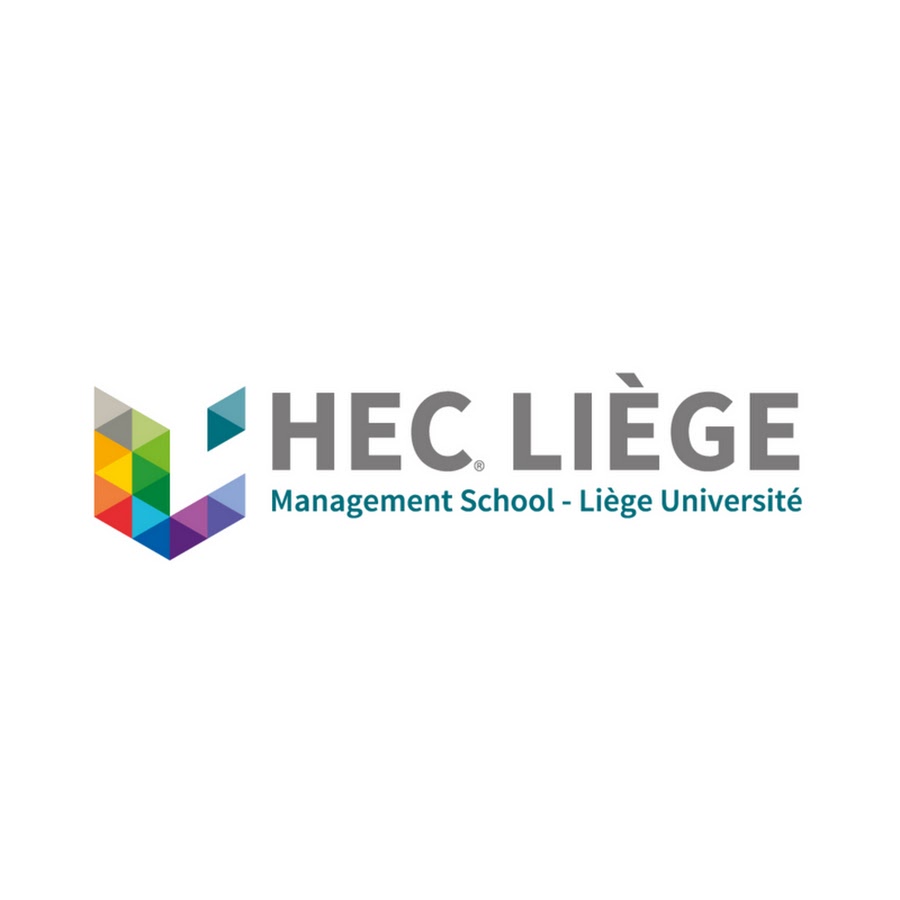 Merci